From ATX power
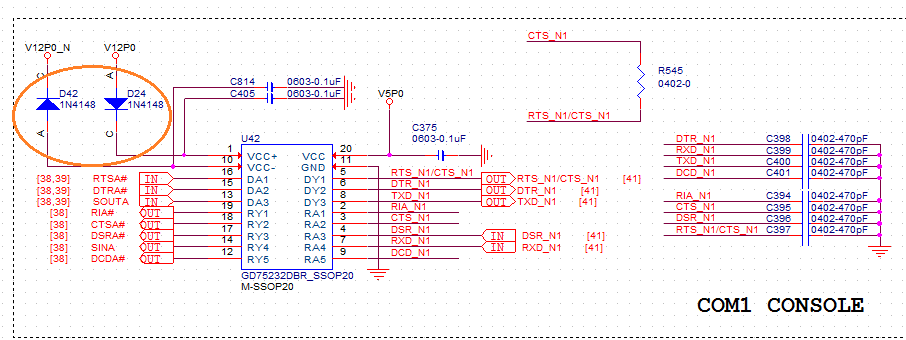 Need D42, D24 or not
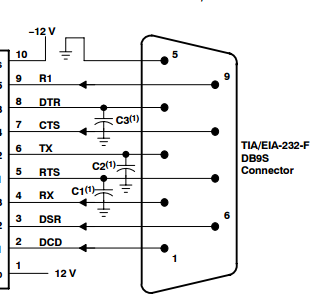 Before GD75232DBR
After SN75185DBR
Com port RS-232 cable hook up to other device already
Left => SN75185DBR
Right =>GD75232DBR
 
CH1  +3.3V(ATX POWER)
CH2  DTR(PIN15)
CH3  VCC+(PIN1)
CH4  VCC-(PIN10)
Cause system fail to power-on
Issue
Whether the diode is needed or not? (D24, D42), could be replaced by 0 ohm?
What reason will cause DTR signal delay about 2ms